Figure 1. (A–D) Cresyl violet-stained sections showing brain lesions induced by ibotenate injected at P5 and studied at ...
Cereb Cortex, Volume 15, Issue 3, March 2005, Pages 250–261, https://doi.org/10.1093/cercor/bhh127
The content of this slide may be subject to copyright: please see the slide notes for details.
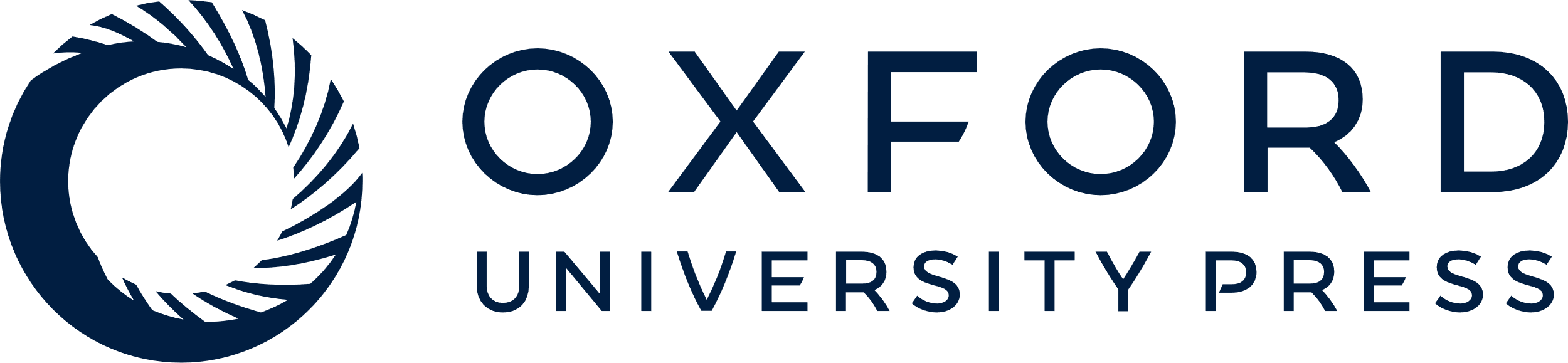 [Speaker Notes: Figure 1. (A–D) Cresyl violet-stained sections showing brain lesions induced by ibotenate injected at P5 and studied at age P10. Brains from pups treated with intracerebral ibotenate alone (A, with C showing a higher magnification) or treated with intracerebral ibotenate and BDNF (B, with D showing a higher magnification), showing the typical neuronal loss in layers II-VI (arrow) and the white matter lesions (cyst in A and arrowheads in B). LV, lateral ventricle. Bar = 40 μm (A, B) or 20 μm (C, D). (E–G) Effects of intracerebral injection of BDNF on ibotenate, NMDA and S-bromowillardiine-induced white matter lesions. Pups were injected on P5 and sacrificed on P10. Brains were cut coronally (E, G) or sagitally (F). All drugs indicated on the×axis were injected intracerebrally concomitantly with ibotenate. Bar represents mean length of the white matter lesions at P10 ± SEM. Asterisks indicate statistically significant difference from control (black bar); **P < 0.01, ***P < 0.001, using a one-way ANOVA with Dunnet's multiple comparison test (E) or Student's t-test (F,G).


Unless provided in the caption above, the following copyright applies to the content of this slide: Cerebral Cortex V 15 N 3 © Oxford University Press 2004; all rights reserved]